Об основных аспектах организации 
инновационной деятельности 
в учреждениях образования
Никифорова Л.Н.,
проректор по научно-методической работе 
ГУО «Гомельский областной институт 
развития образования»
Количественный показатель инновационной (экспериментальной) деятельности за 3 года (по областям)
Количество учреждений образования, на базе которых осуществлялась(ется) экспериментальная и инновационная деятельность за 3 года (по районам)
Количественный показатель инновационной (экспериментальной) деятельности за 3 года (по типам учреждений образования)
Количественный показатель участия 
учреждений образования области в организации 
инновационных проектов в 2016/2017 уч.г.
общее среднее образование (16,4%)
социально-педагогические учреждения (13,0%)
дополнительное образование детей и молодежи (13,7%)
специальное образование (9,9%)
дошкольное образования (5,9%)
Информация об обеспечении инновационной деятельности 
в районах и г.Гомеле
2015г.
2016г.
2014г.
реализуются  республиканские инновационные проекты на базе УО
13 районов 
и 4 района г.Гомеля
13 районов 
и 4 района г.Гомеля
13 районов 
и 4 района г.Гомеля
впервые включились в организацию инновационной деятельности УО
Лельчицкого района
Буда-Кошелевского, 
Ельского районов
Кормянского, 
Наровлянского, 
Октябрьского  районов
не участвуют в организации инновационной деятельности  УО
Брагинского района
Брагинского района
Брагинского района
неэффективен процесс подготовки инновационных проектов  (не прошли экспертизу)
Буда-Кошелёвский,
Ельский, Кормянский, Наровлянский,
Лоевский, Октябрьский районы
Житковичский, 
Кормянский, Наровлянский, Лоевский, Октябрьский районы
Житковичский, 
Лоевский районы
Повышение квалификации педагогических работников области, направленное на совершенствование 
инновационной деятельности
2015г.
2016г.
2014г.
на базе Гомельского областного института развития образования
36 чел. (1 группа)
52 чел. (2 группы)
25 чел. (1группа)
показатель удовлетворенности слушателей повышением квалификации (ср. балл)
9,5
9,6
9,6
лекторский состав (%)
сотрудники кафедр ГОИРО
приглашенные лекторы
на базе Академии последипломного развития
18чел.
21чел.
12 чел.
Тематика мероприятий межкурсового периода 
для педагогических работников области, направленных 
на совершенствование инновационной деятельности
«Содержание и методика коррекционно-развивающей работы с детьми дошкольного возраста с нарушениями зрения» (для воспитателей);
  
«Современные тенденции организации образовательного процесса в группах для детей с тяжелыми нарушениями речи» и «Актуальные вопросы организации и содержания коррекционной работы с детьми дошкольного возраста с тяжелыми нарушениями речи» (для  учителей-дефектологов специальных групп и групп интегрированного обучения и воспитания учреждений дошкольного образования);
 
«Деятельность пункта коррекционно-педагогической помощи в условиях современного специального образования» (для учителей-дефектологов пунктов коррекционно-педагогической помощи);

«Повышение качества организации инновационной деятельности в учреждениях дошкольного образования» (для педагогических работников учреждений дошкольного образования);

«Управление инновационной деятельностью» (для руководителей УДО)

Всего 12 групп для 307 чел.
Научно-методическое сопровождение посредством сайта ГОИРО
(http://iro.gomel.by/nauchno-metodicheskoe-obespechenie/eksperimentalnaya-i-innovatsionnaya-deyatelnost)
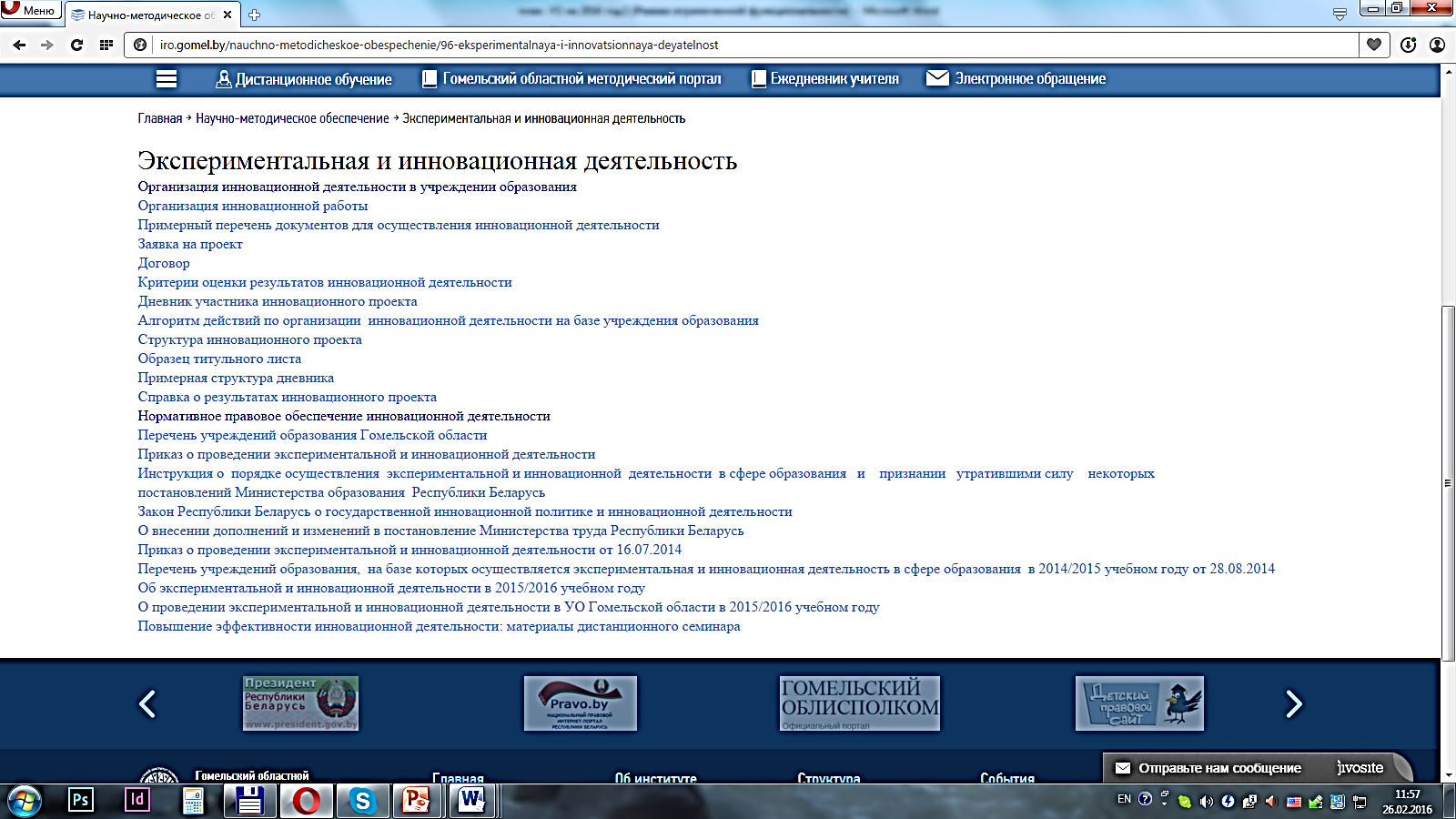 Результаты мониторинга 
«Эффективность организации инновационной деятельности в УО»
(20.12.2015-11.01.2016)
Результаты мониторинга 
«Эффективность организации инновационной деятельности в УО»
(21.03.2016-15.04.2016)
участники анкетирования 
36 руководителей УДО
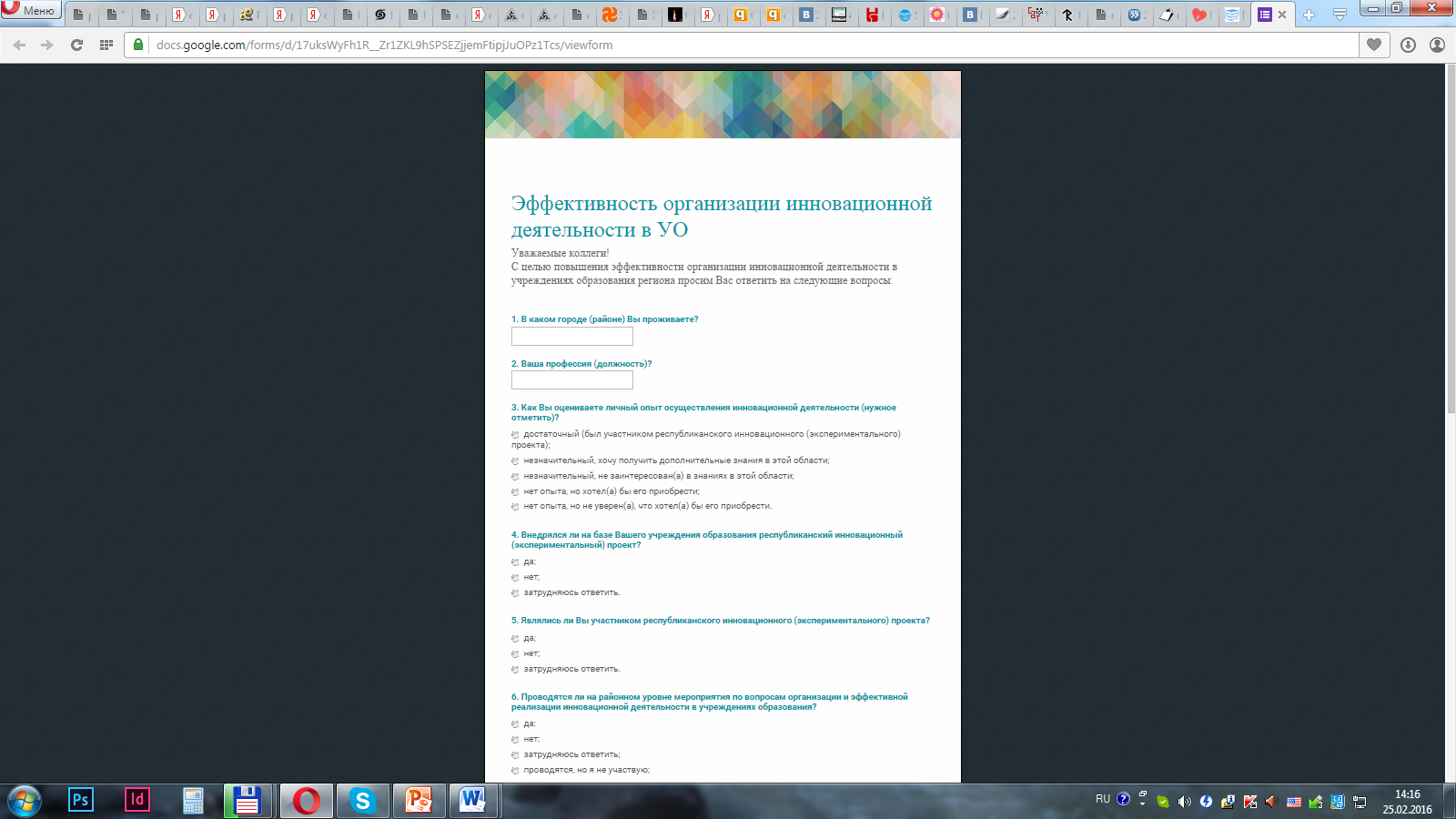 совершенствование методической работы
мотивационно-стимулирующая деятельность
развитие педагогических инициатив
создание необходимых материально-технических, профессиональных ресурсов
НЕОБХОДИМО:
обсуждать на школьных методических объединениях, педагогических советах, родительских собраниях организационно-содержательные аспекты инновационно-педагогической деятельности, результаты реализации инновационного проекта;

	  в коллективный договор учреждения вносить пункты по стимулированию педагогов, инициирующих новшества, организующих внедрение нововведений, поддерживающих инновационные процессы в учреждении образования;

	способствовать повышению квалификации, обучению педагогических работников, потенциальных участников инновационной деятельности
Перечень основных умений руководителя, необходимых для инновационного развития учреждения образования:
Об основных аспектах организации 
инновационной деятельности 
в учреждениях образования
Никифорова Л.Н.,
проректор по научно-методической работе 
ГУО «Гомельский областной институт 
развития образования»